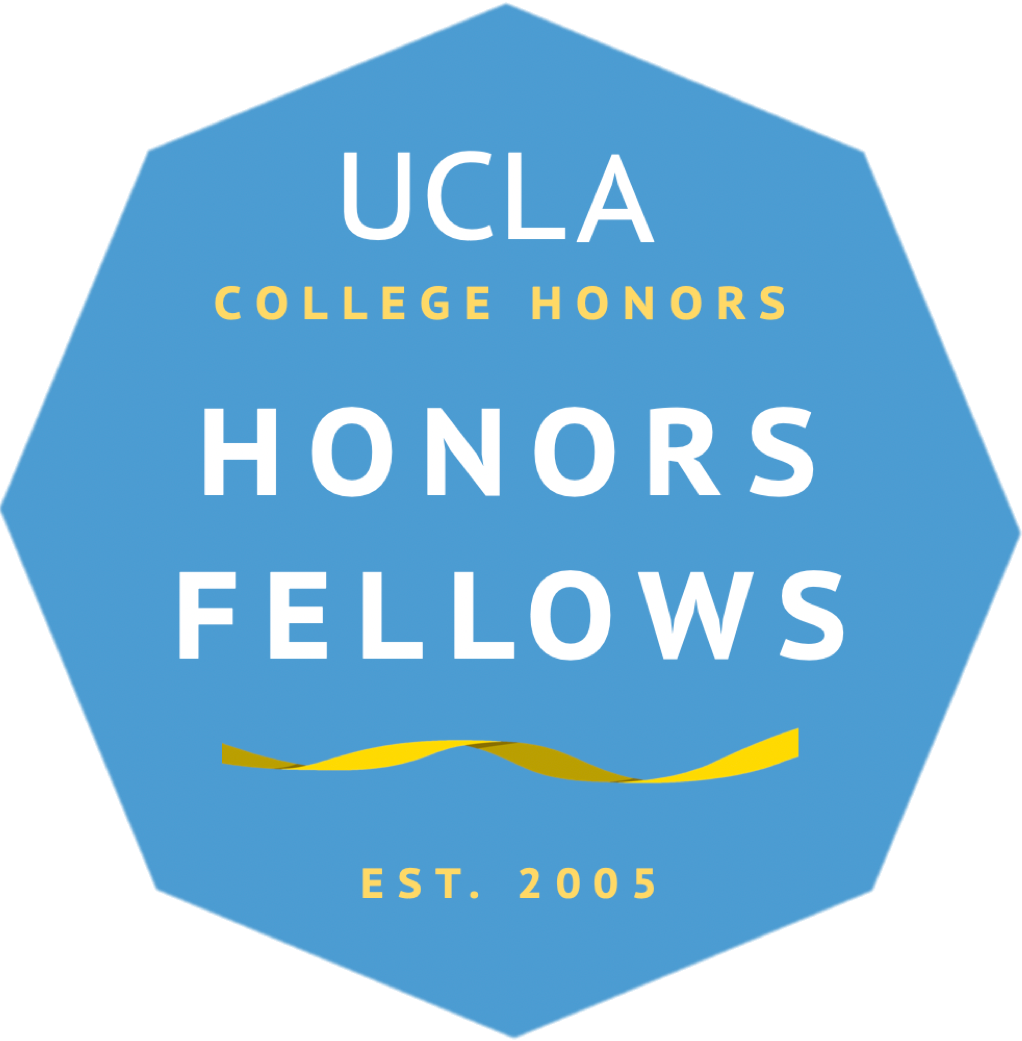 Honors Scholarships Workshop
Some warm-up questions
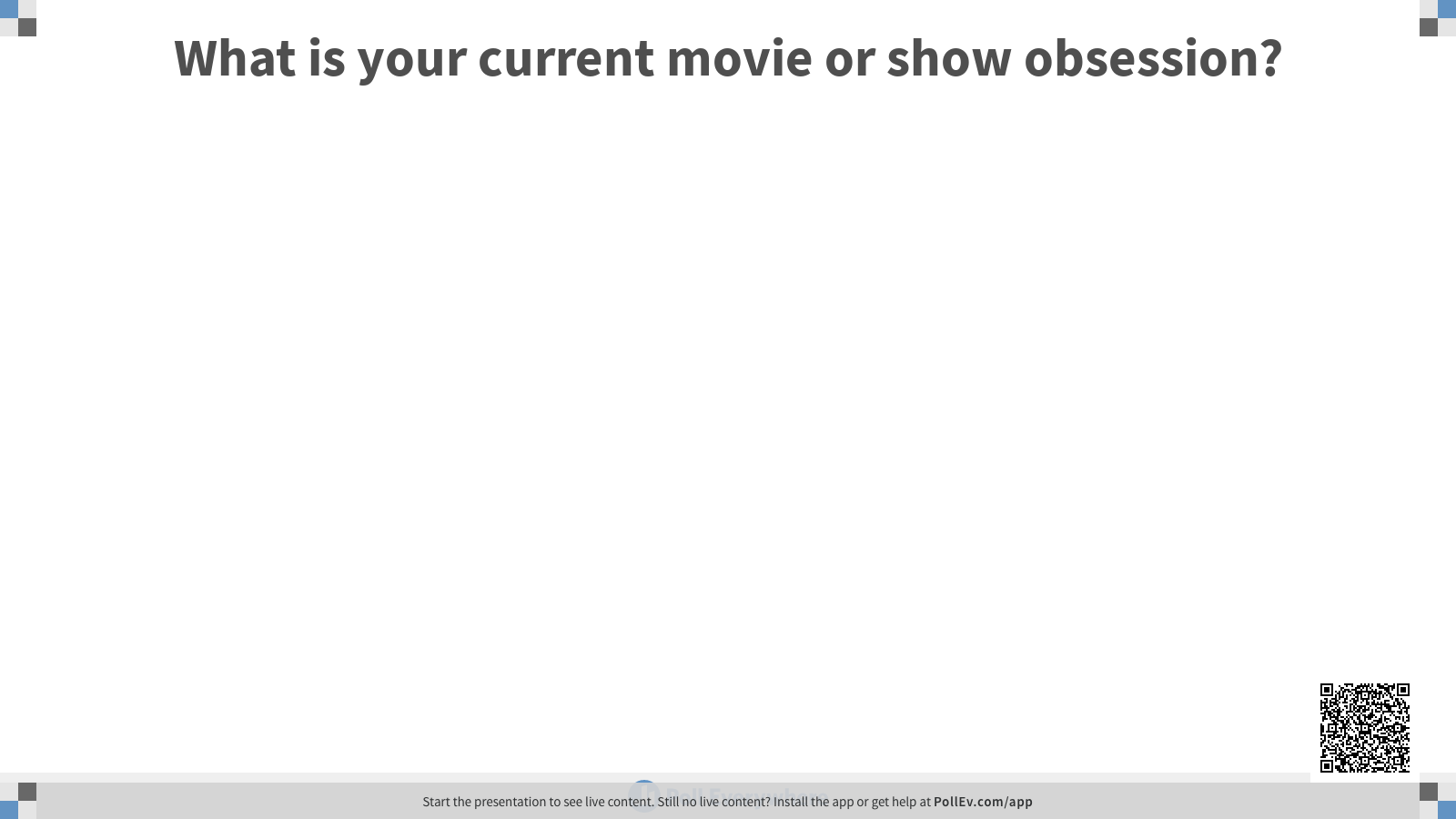 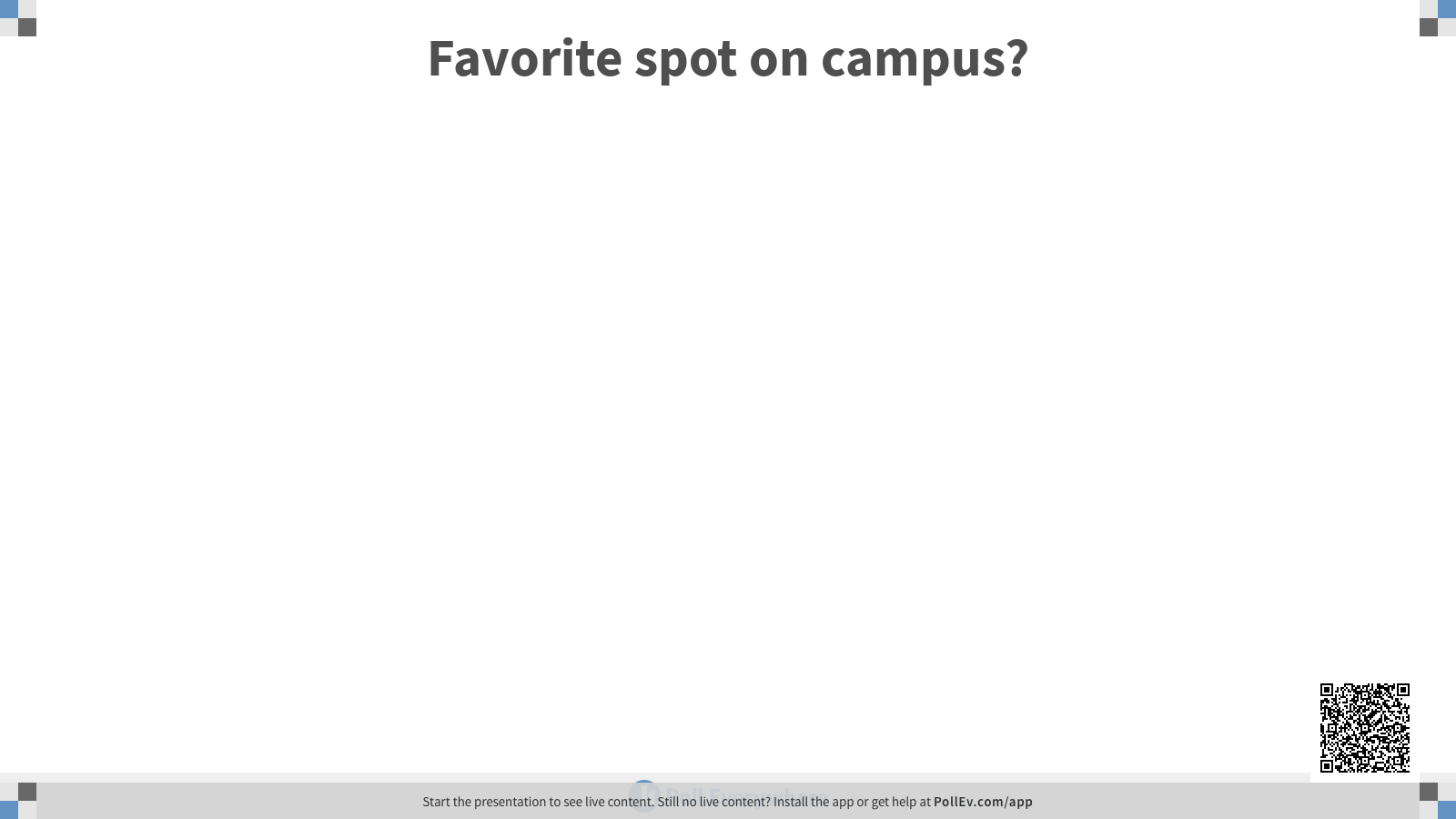 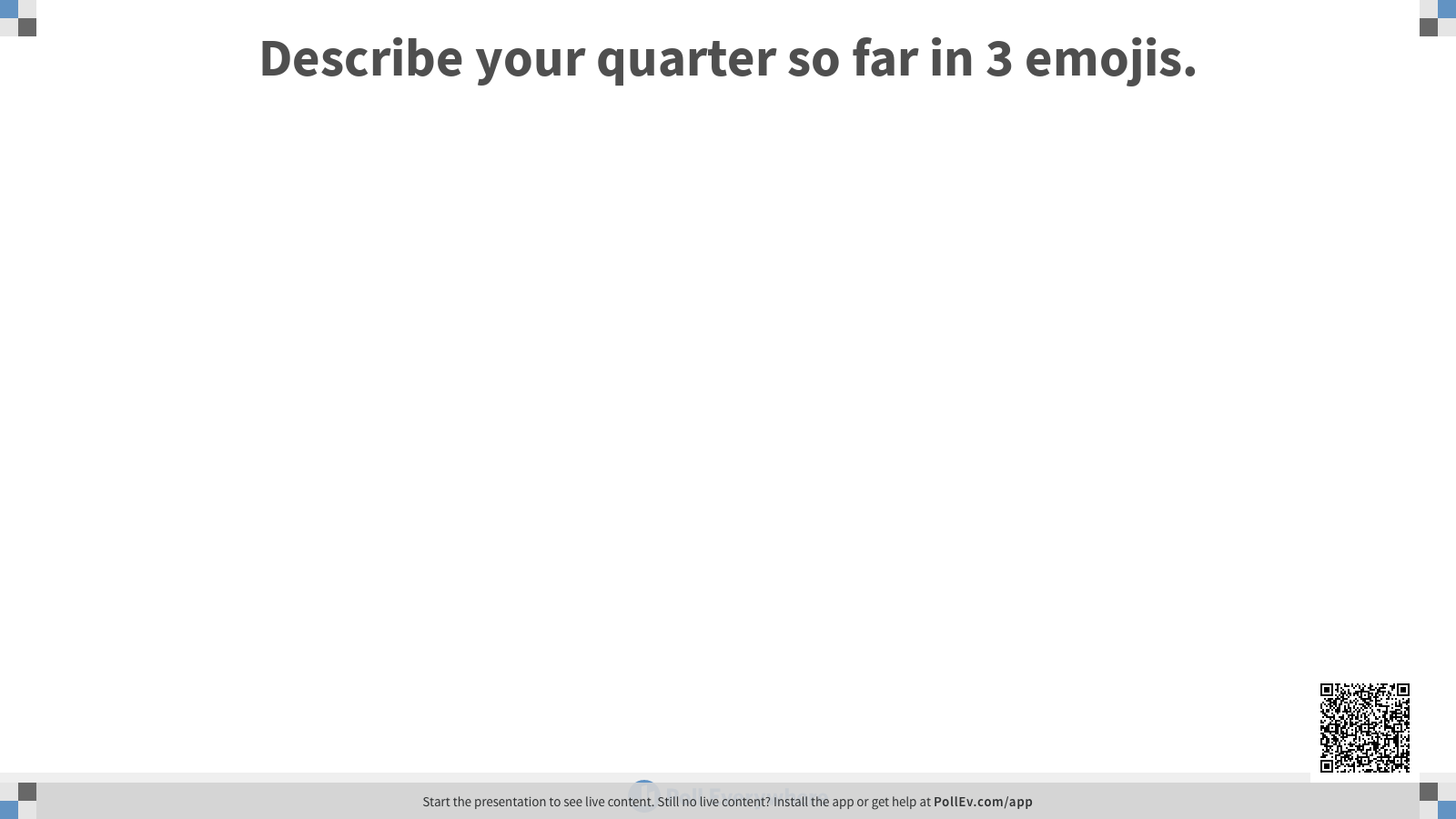 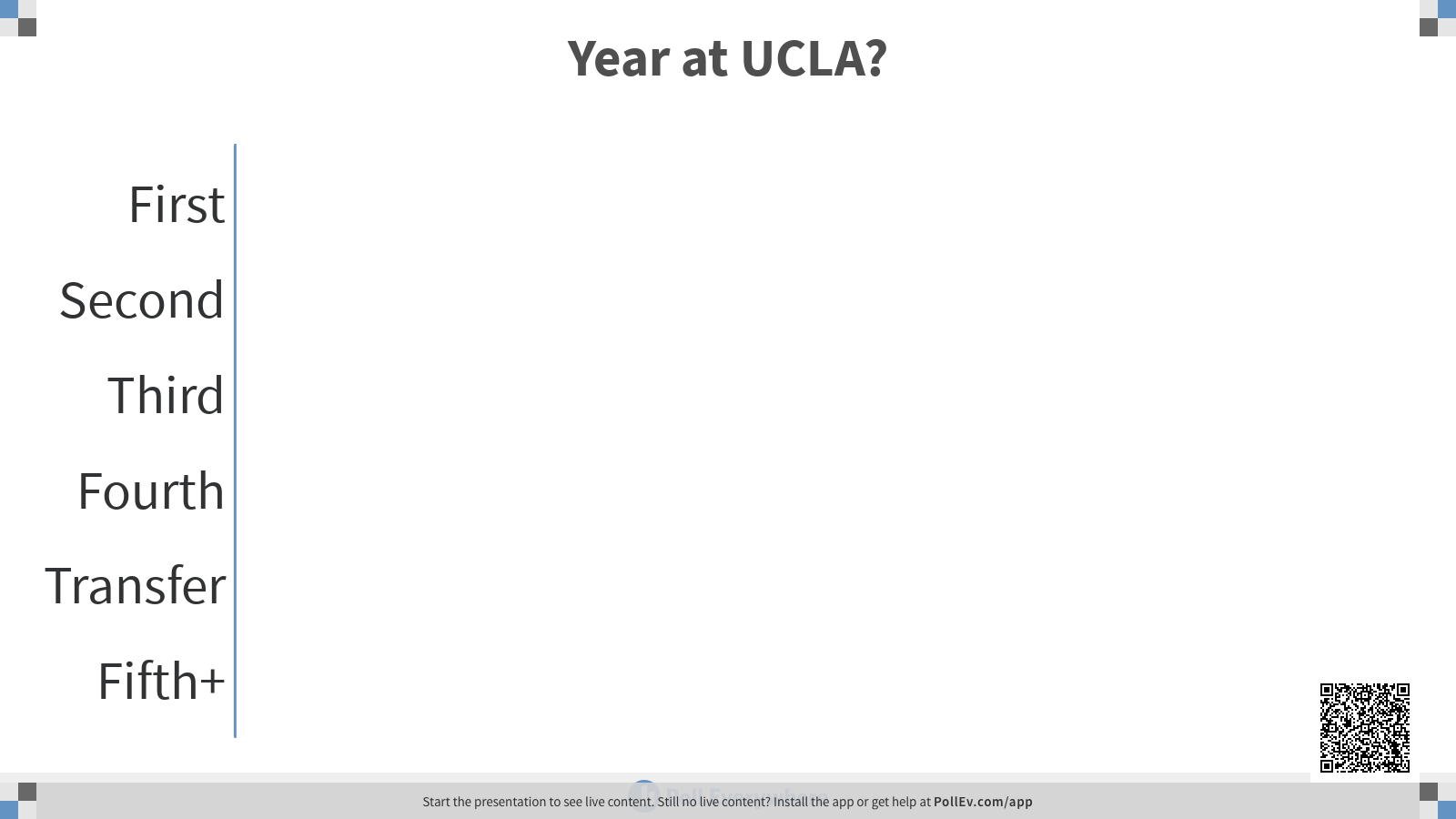 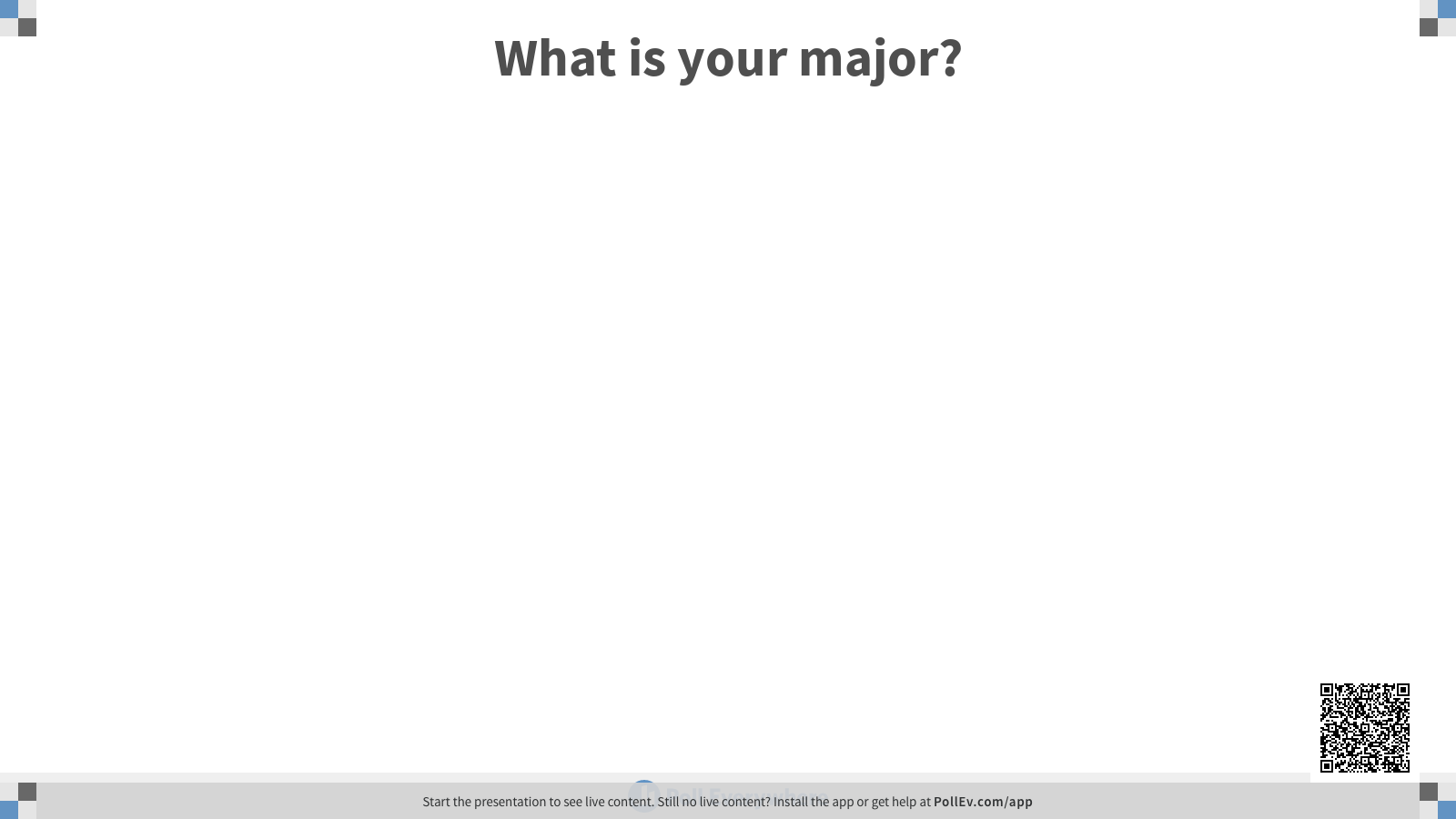 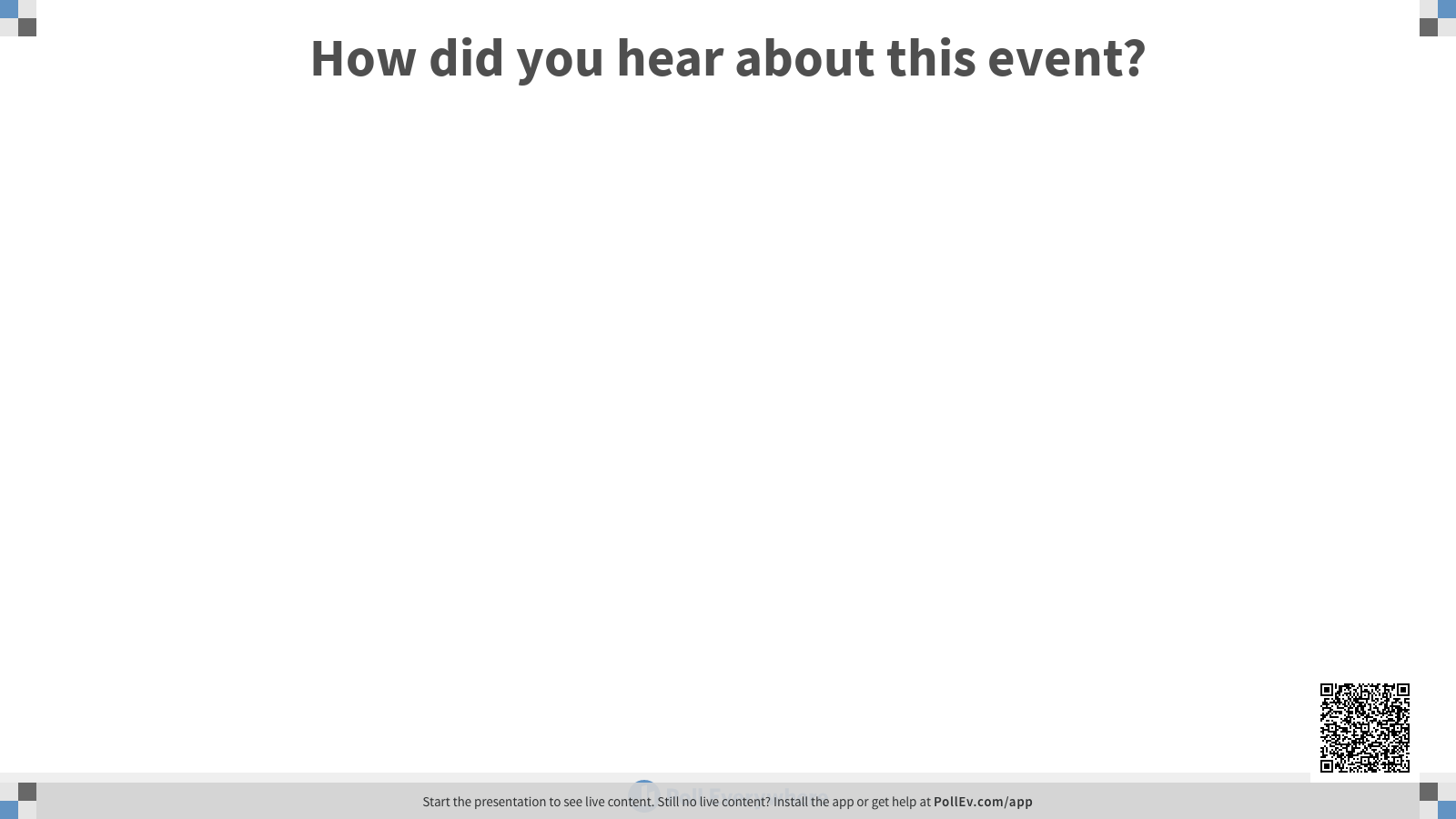 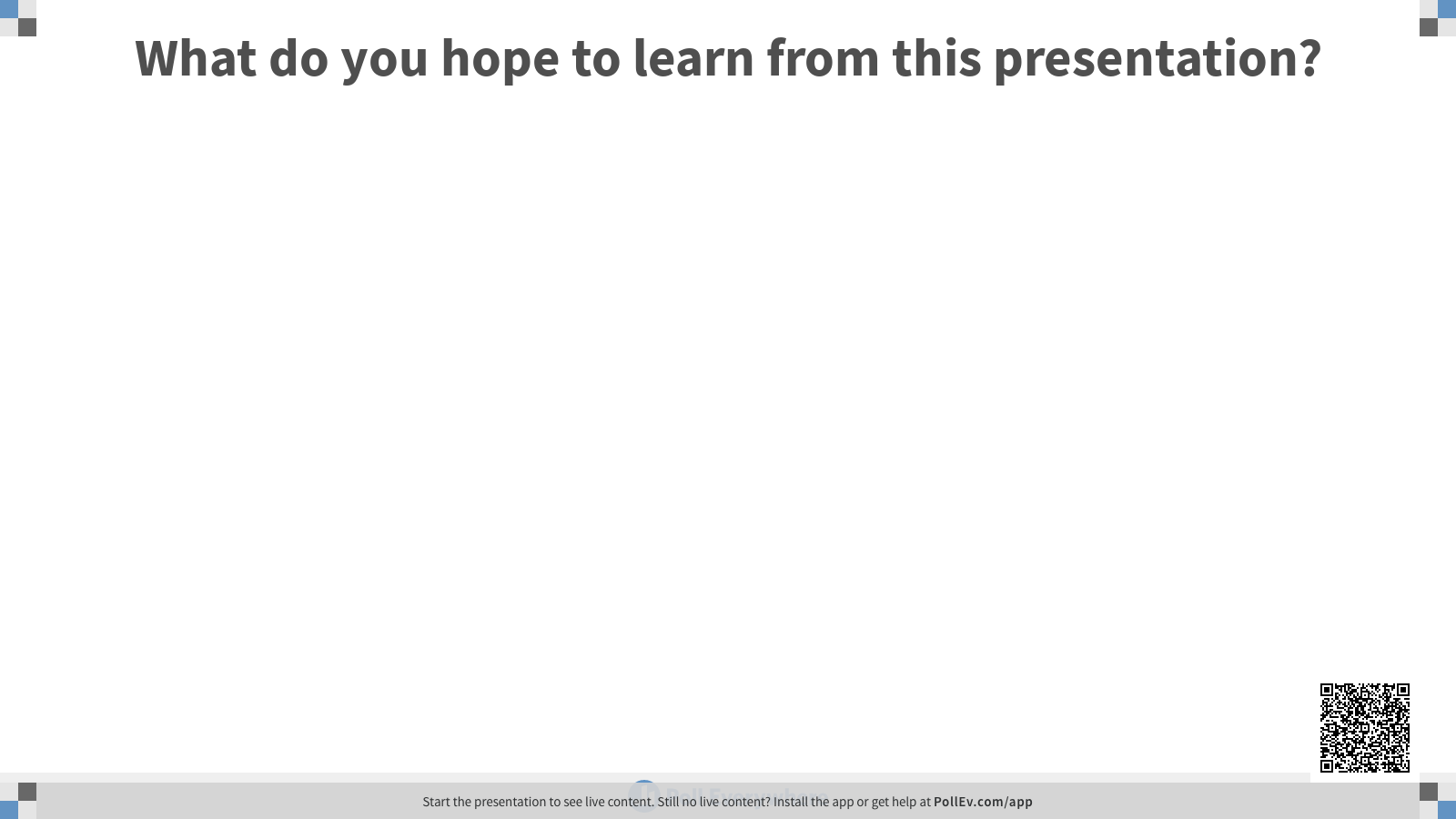 Should I apply?
I’m intimidated!
Is it competitive?
It’s too much effort.
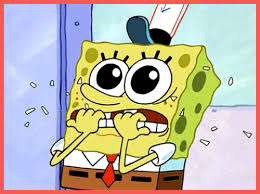 Let’s demystify the process
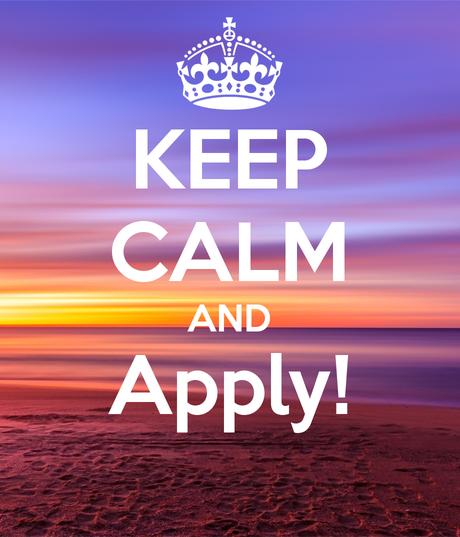 Types of Honors Scholarships
Honors Scholarships

Honors Stipend

National Scholarships...
National Scholarships
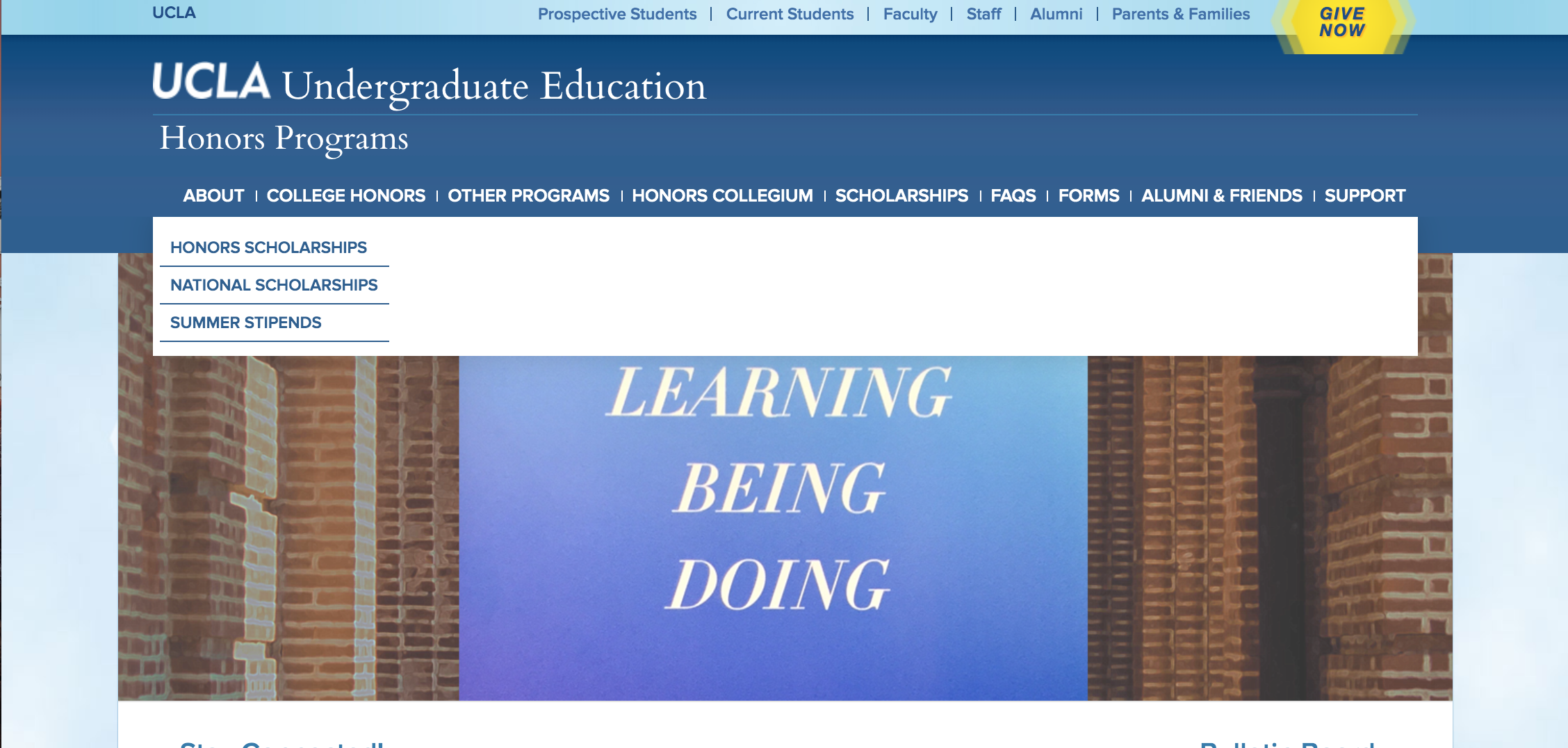 Now under the purview of director Angela Deaver-Campbell
Please refer to the Scholarship Resource Center for more info:
http://www.scholarshipcenter.ucla.edu/
Summer Stipend
Research ( library, laboratory, and/or field-based )
Awards of $1,000, and an additional $500 for the outstanding proposal, ~20 awards given
Due around April
Need professor to sponsor
Perfect for Departmental Honors students
Eligible students: College Honors, Departmental Honors, and Departmental Scholar Students
1. Application Form 
2. Agreement Form
 3. A typed Research Proposal (please read instructions on the Agreement Form) 
4. A typed brief paragraph describing yourself (your major, your research interests, your future plans, etc.) in 70 words or less
Honors Scholarships
Reserved for honors students
Who reads applications?
How do I receive the $$?
Deadline: Friday, April 3 at 11:59 pm...Opens March 21st,
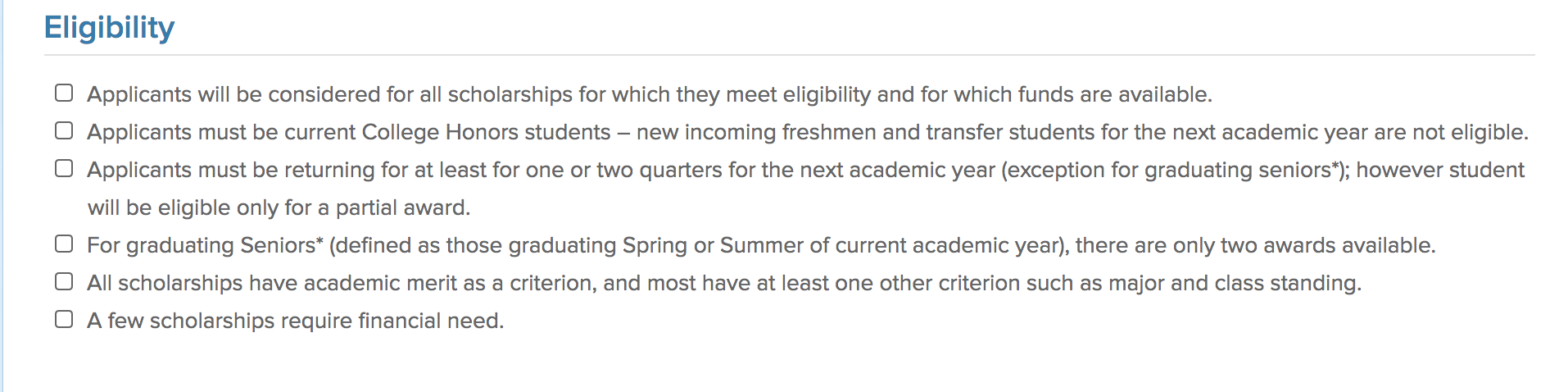 Different Types of Scholarships Available
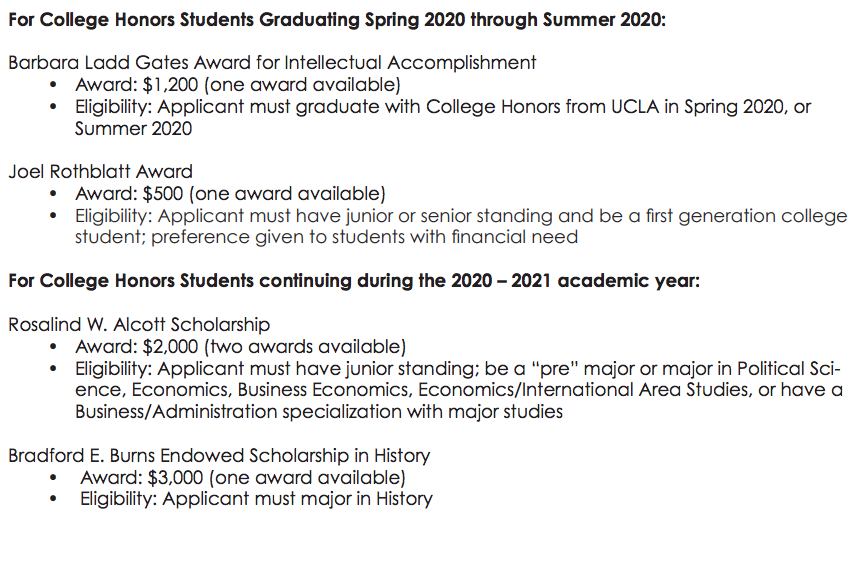 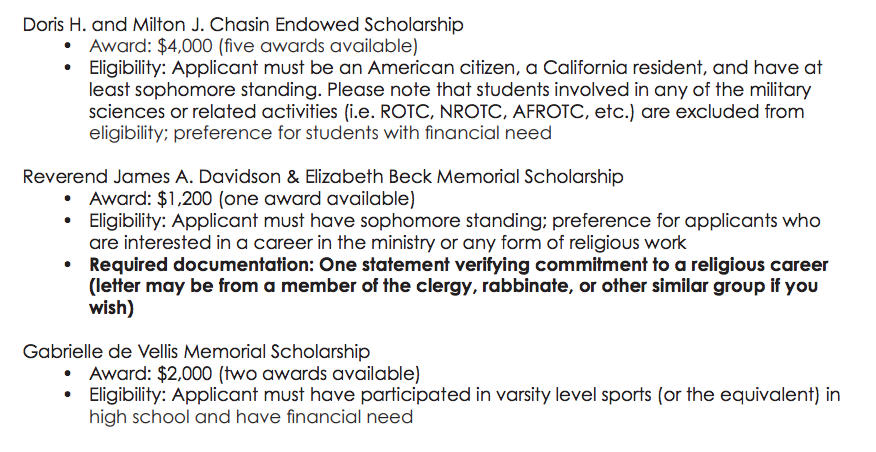 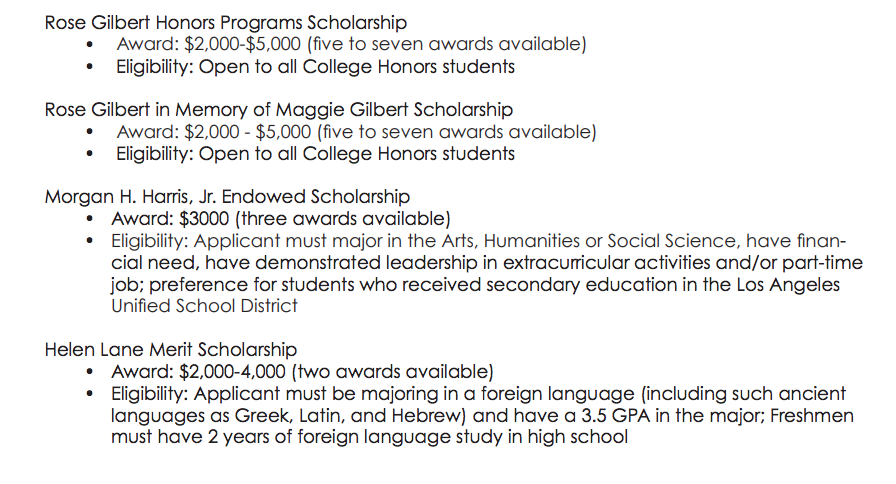 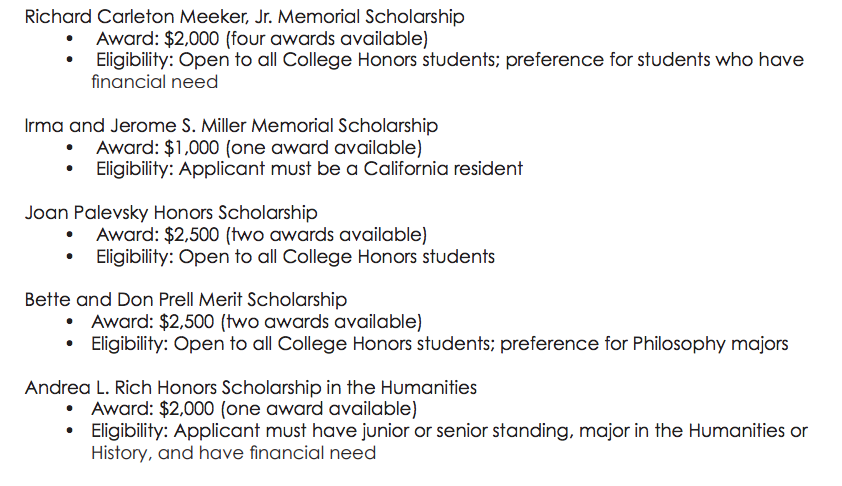 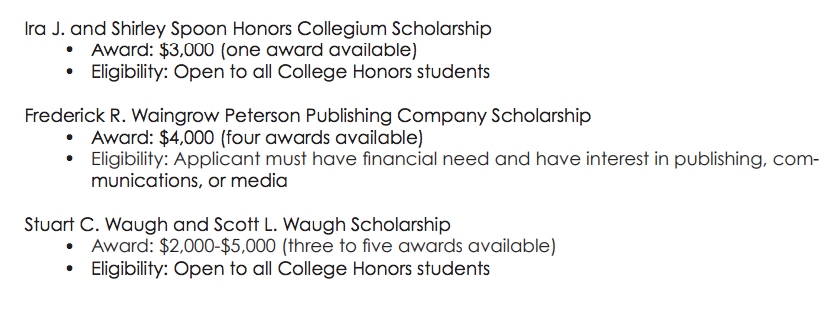 Components of Honors Scholarships Application
Main parts:
1. General application: basic information (make sure there are no errors!) 
2. General application (cont.): Extracurricular Activities and Volunteer Work, Research, Honors and Awards
3. Personal Statement
4. Prompt Response
5. Supplemental Information: if required
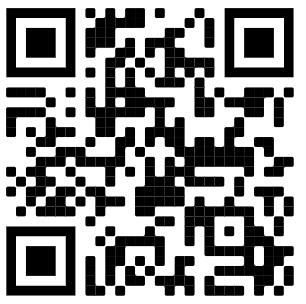 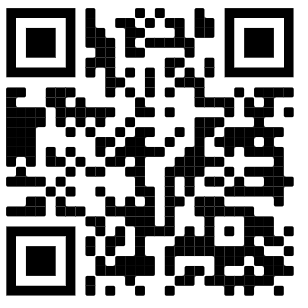 Activities, Honors, etc
Can you put high school activities?
Tips for a polished resume
Use action verbs and be descriptive
Helpful online resources: 
UCLA Career Center
UC Berkeley Career Center
Luskin School
UCLA Career Guide
Luskin Resume Tips and Samples
UCLA Career Center Online Resume Workshop
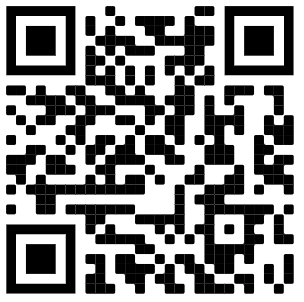 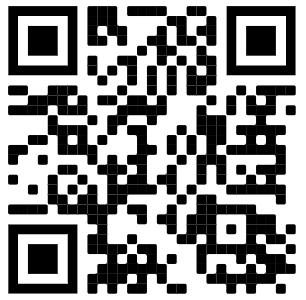 UCLA Career Guide
UCB Career Center Online Resume Help
Instead of: "Organized all sorority philanthropic events." 

Write this: "Organized all sorority philanthropic events which resulted in contributions of over $4000."
Building your bullet points
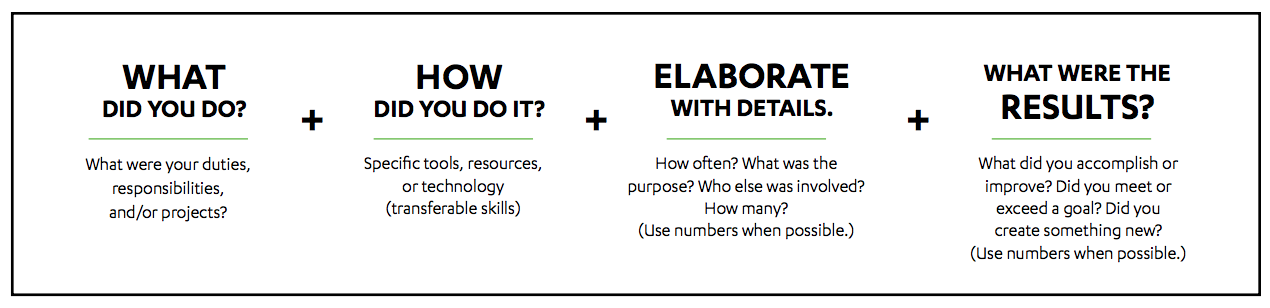 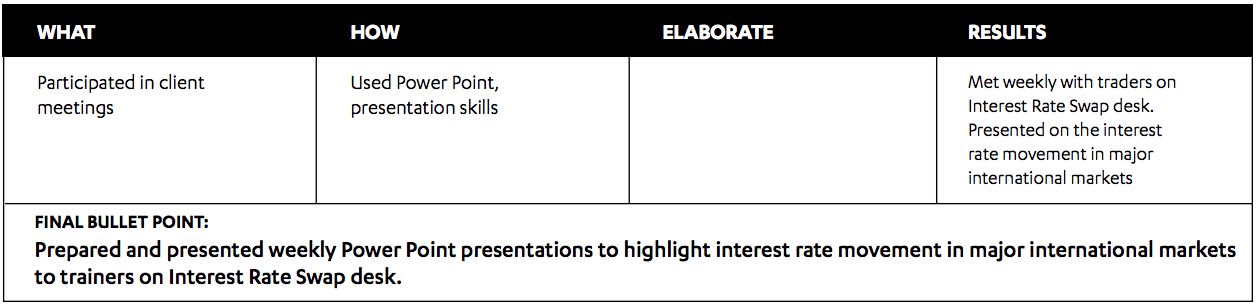 Personal Statement and Prompt Response
Very important!
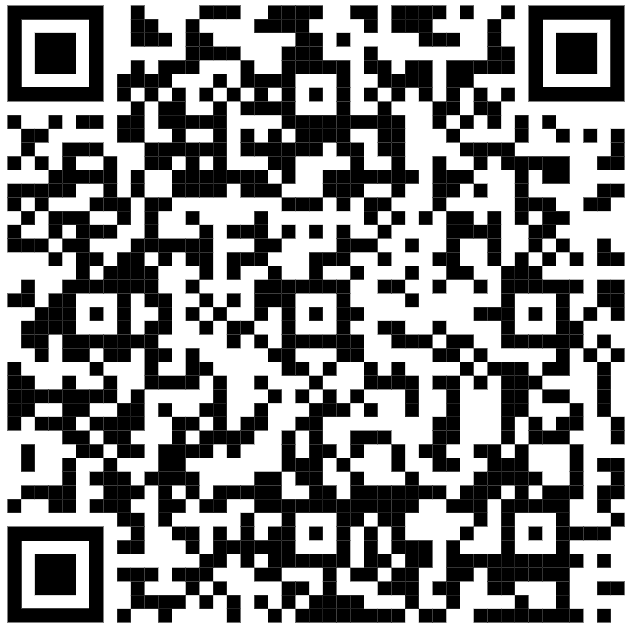 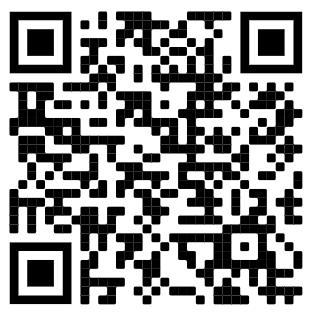 Writing Center Online Resources
5 ways to make your scholarship essay stand out
Personal Statement
Write a personal statement that describes your background, personal interests, and your educational and career goals (500 words maximum).
Prompt Response
In his Ted Talk, Are you a Giver or a Taker, organizational psychologist Adam Grant discusses three personality types in the workplace and offers simple strategies to promote a culture of generosity at work. What thoughts/considerations do you have about the content of this Ted Talk? Feel free to respond to this question with either an essay, a 1-3 minute video, or an infographic. 
Guidelines for the three options: 1. Essay – double-spaced, 12 pt. standard font (e.g. Times New Roman), 500 word maximum 2. Infographic - minimum recommended size is 800 x 1800 pixels, 300 DPI for potential print in png format or jpg 3. Video – 3 minutes max, uploaded to youtube, vimeo, google drive, box, or any accessible domain of your choice. Include a link and please ensure that it is viewable to anyone who receives the link.
Advice
BE GENUINE
Be creative: But make sure it’s understandable, and avoid confusion
Proofread
It’s a personal statement, not a cover letter. Don’t reiterate your activities!
Don’t recycle from other scholarship applications
Questions?
Feedback

https://tinyurl.com/t7v6j8q
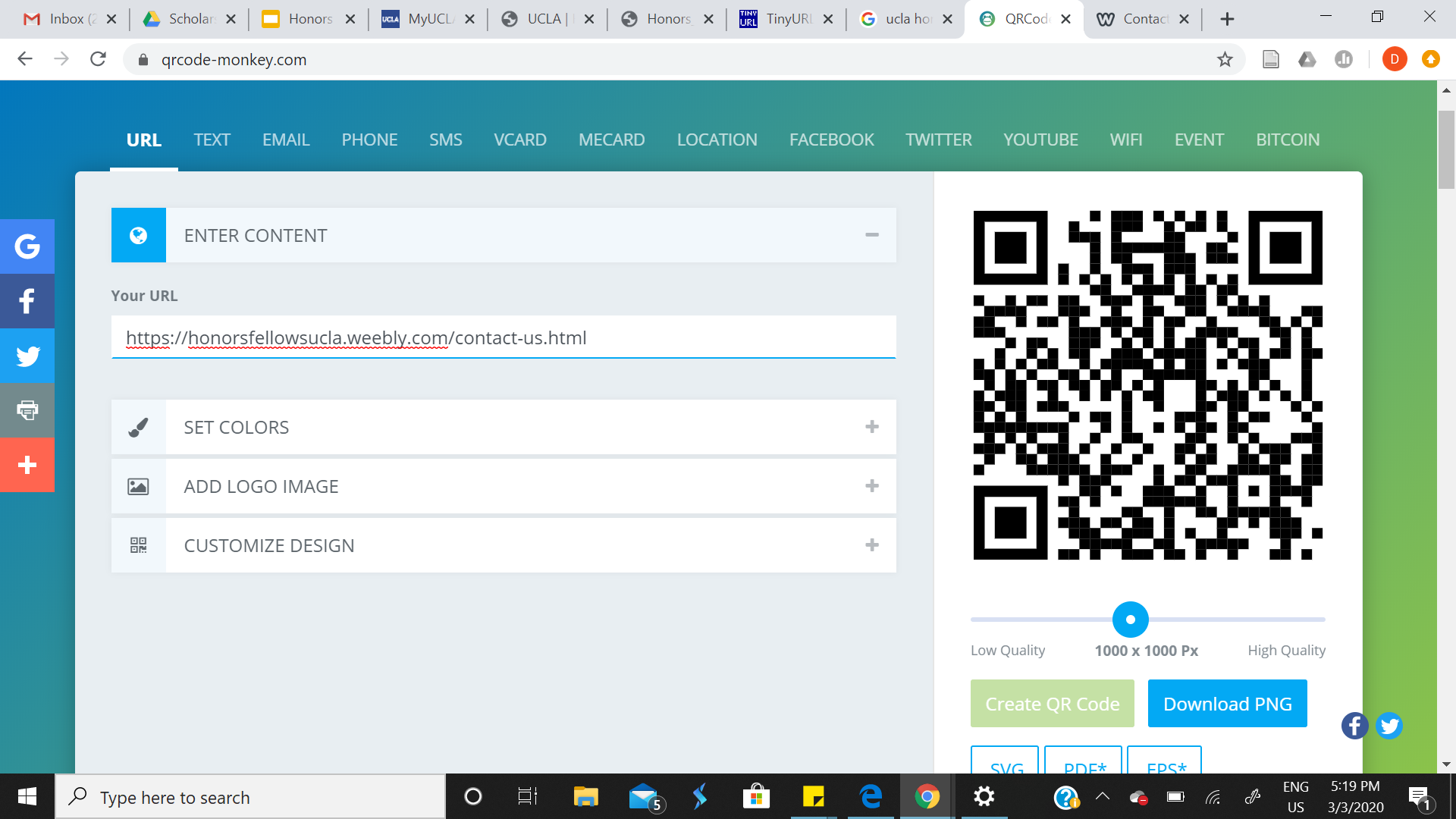 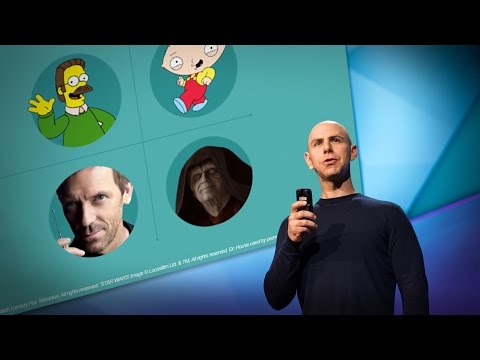